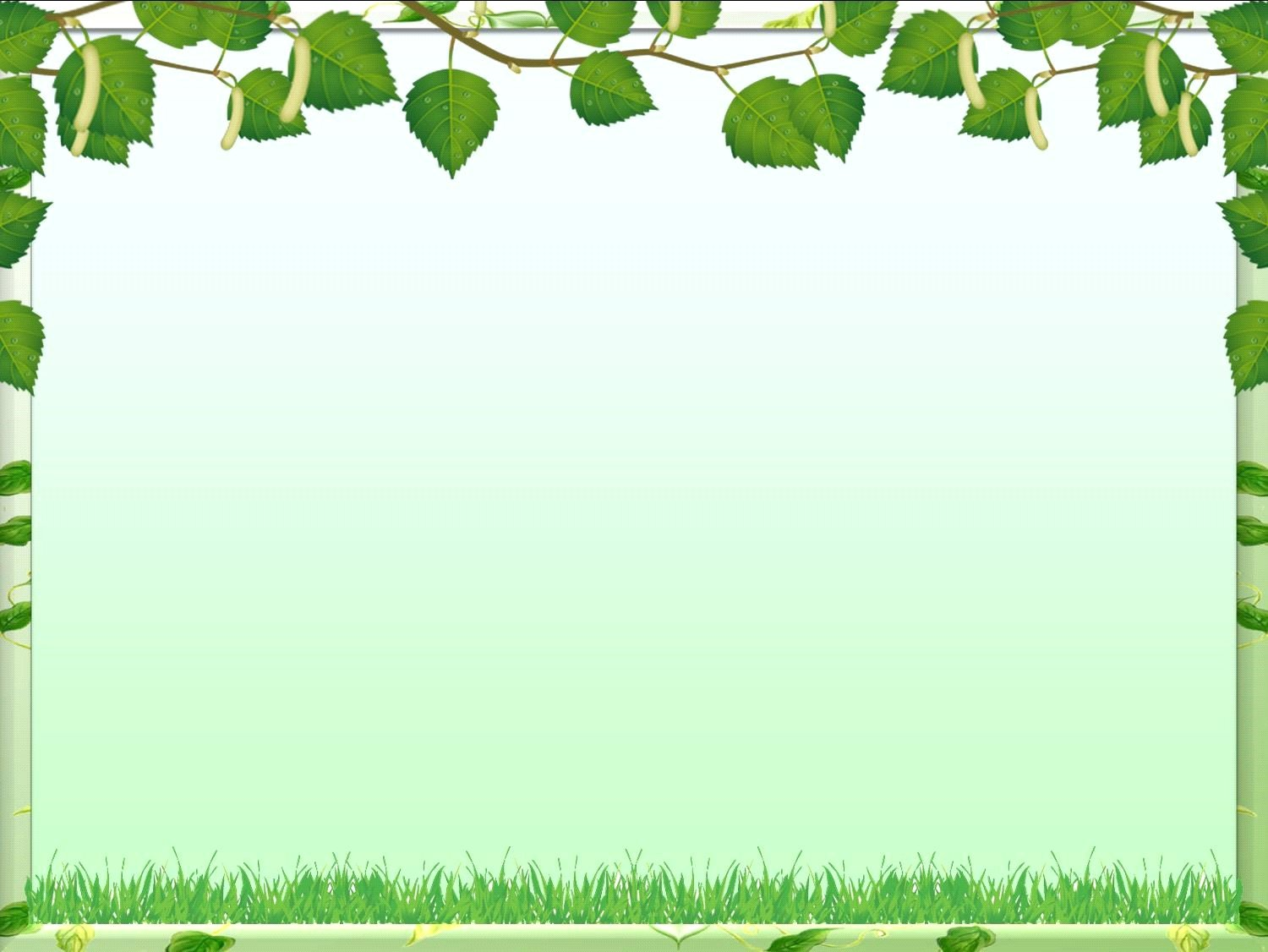 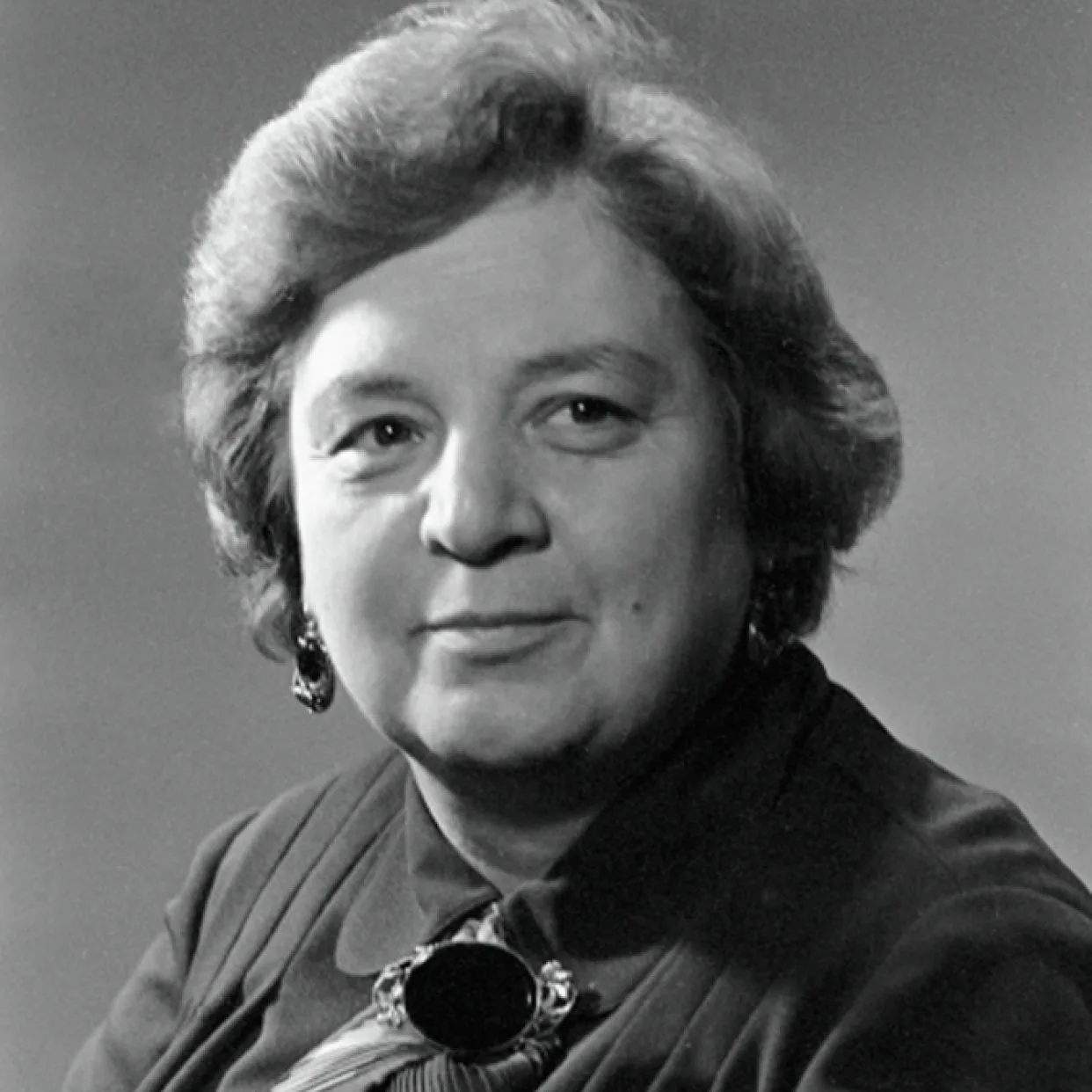 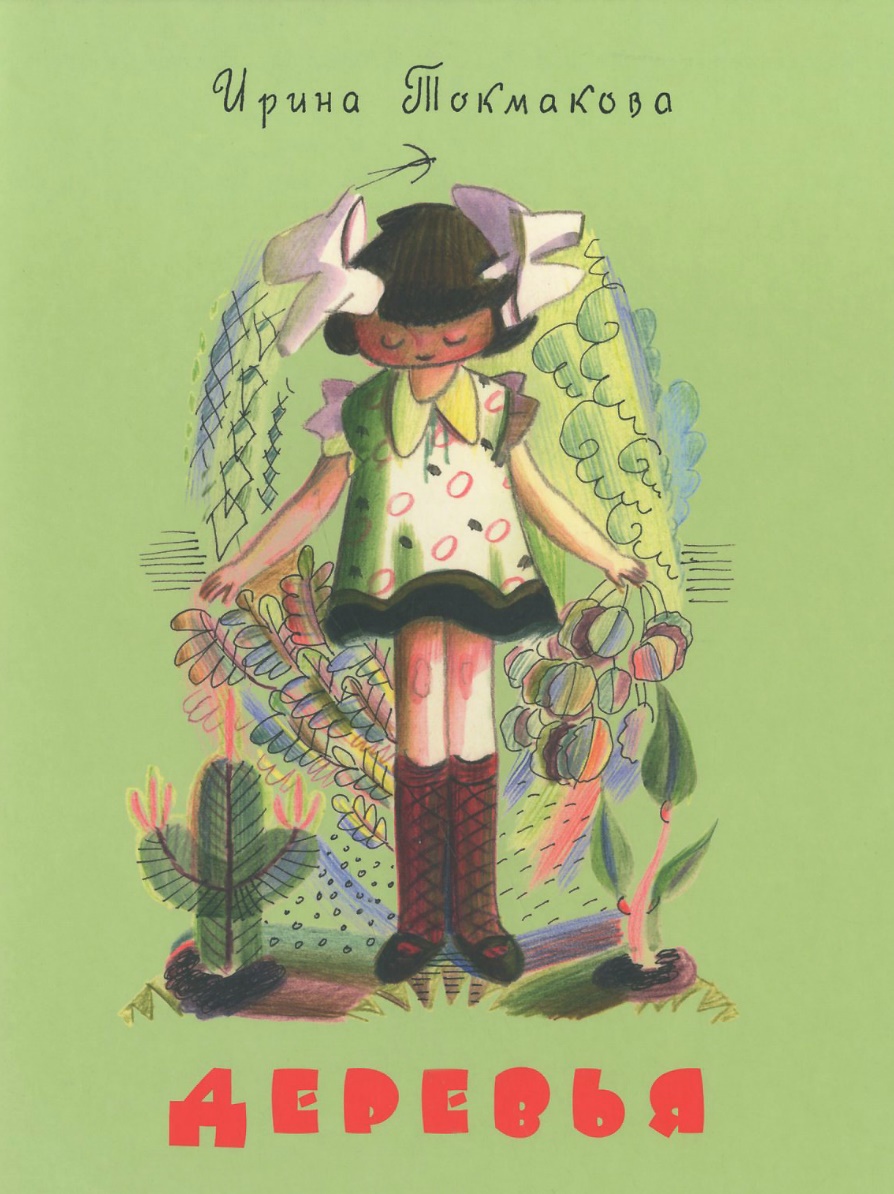 Ирина Петровна Токмакова (1929 – 2018)
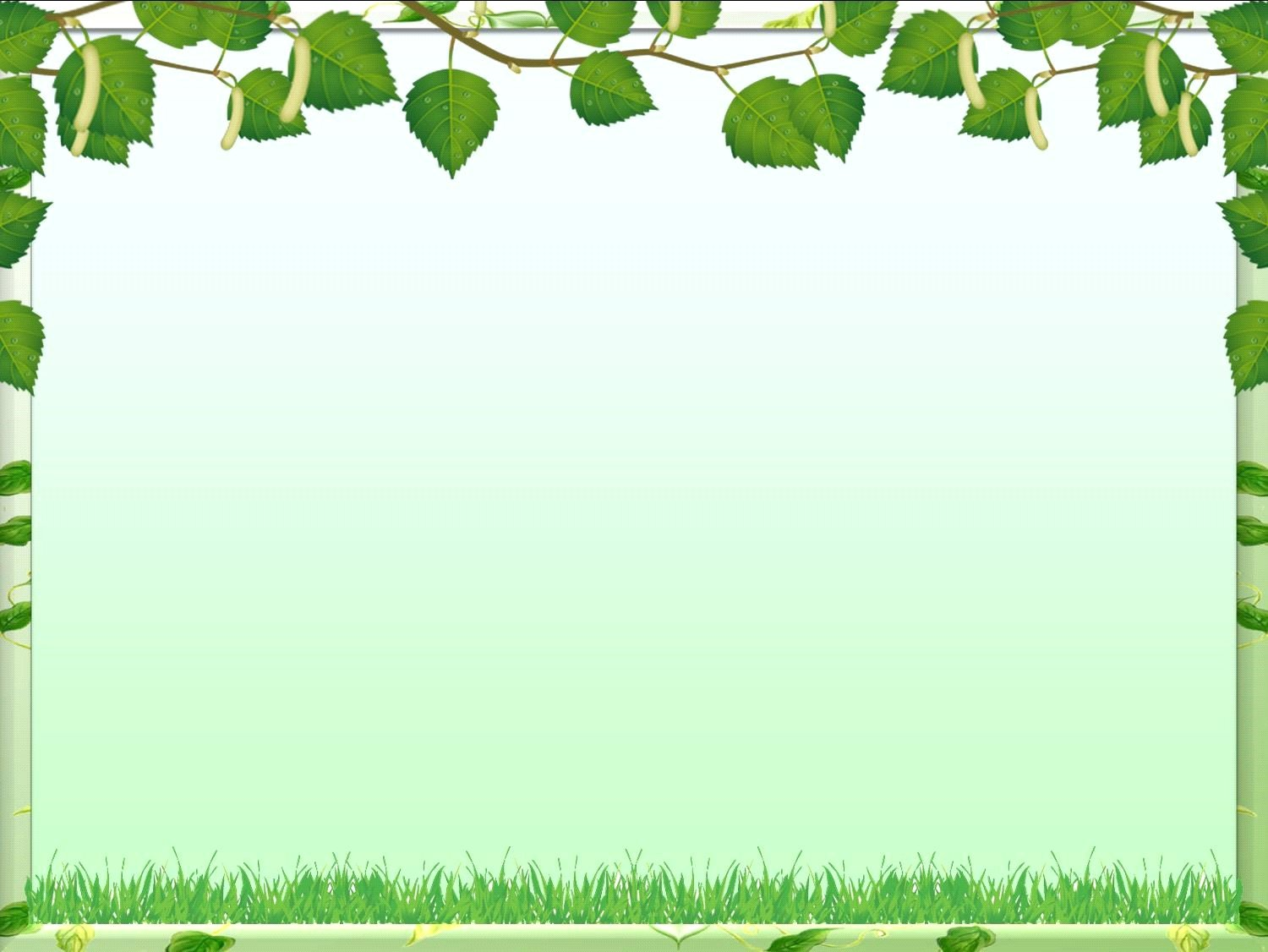 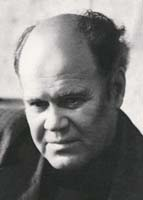 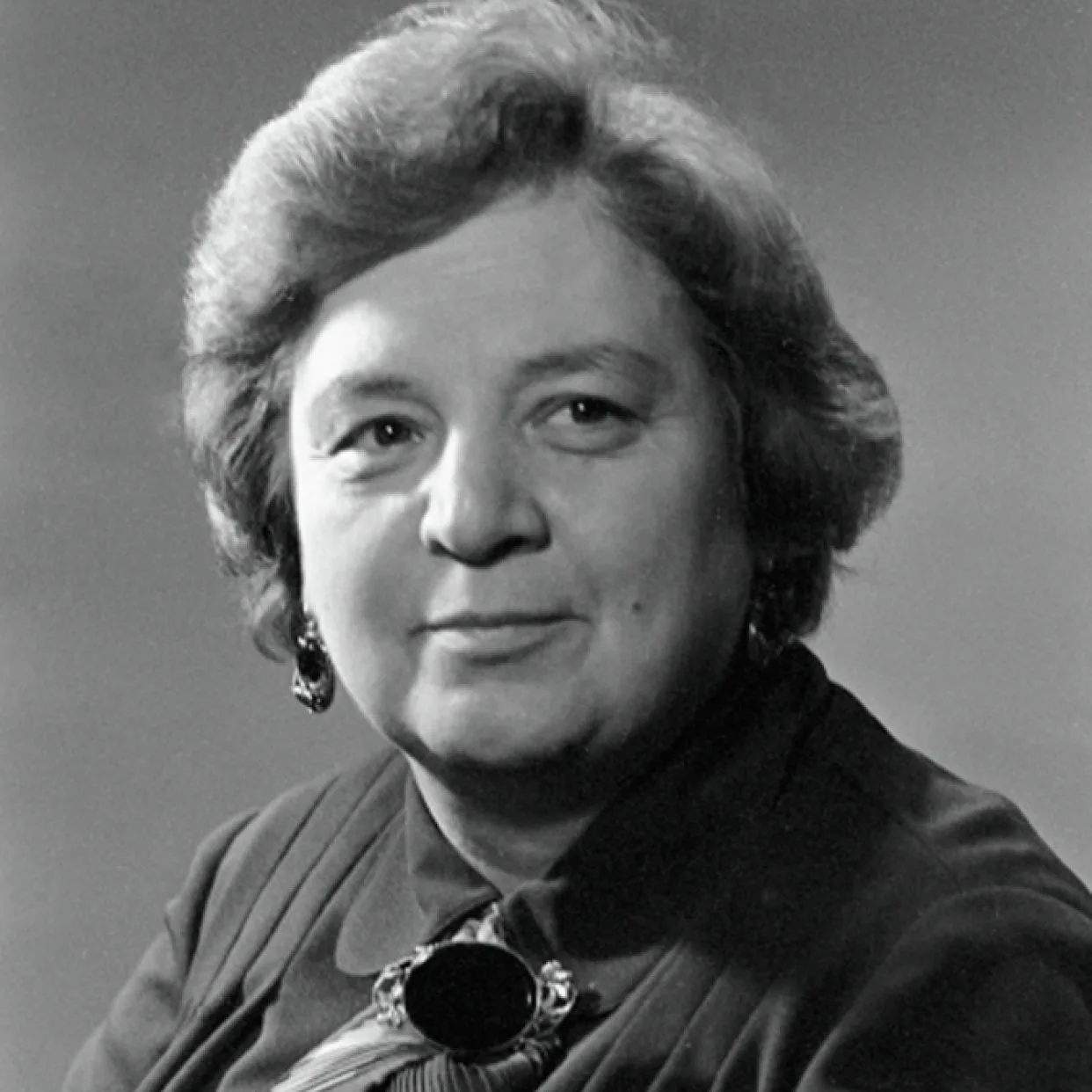 Иллюстратор 
Лев Алексеевич Токмаков (1929 – 2010)
Ирина Петровна Токмакова (1929 – 2018)
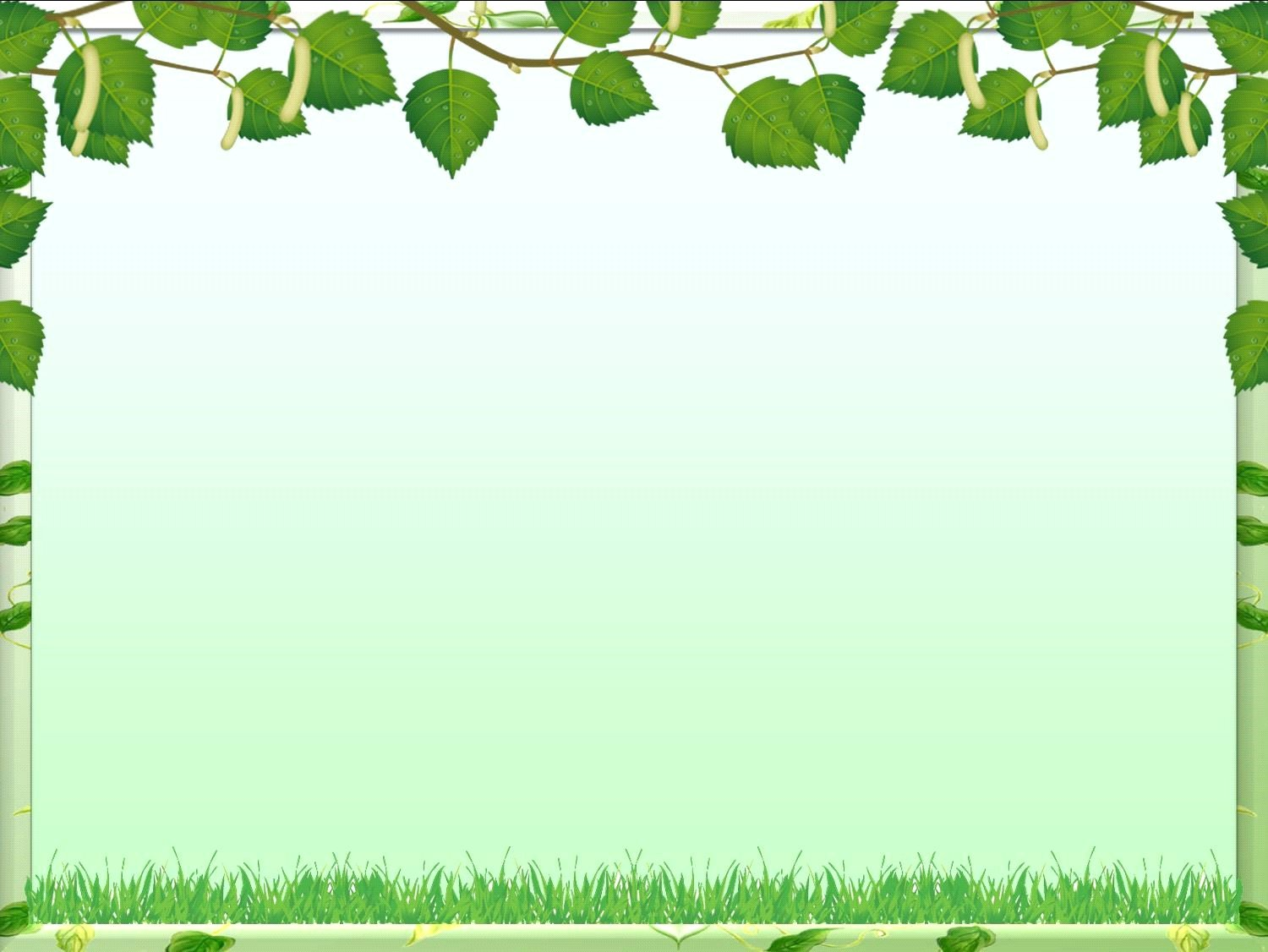 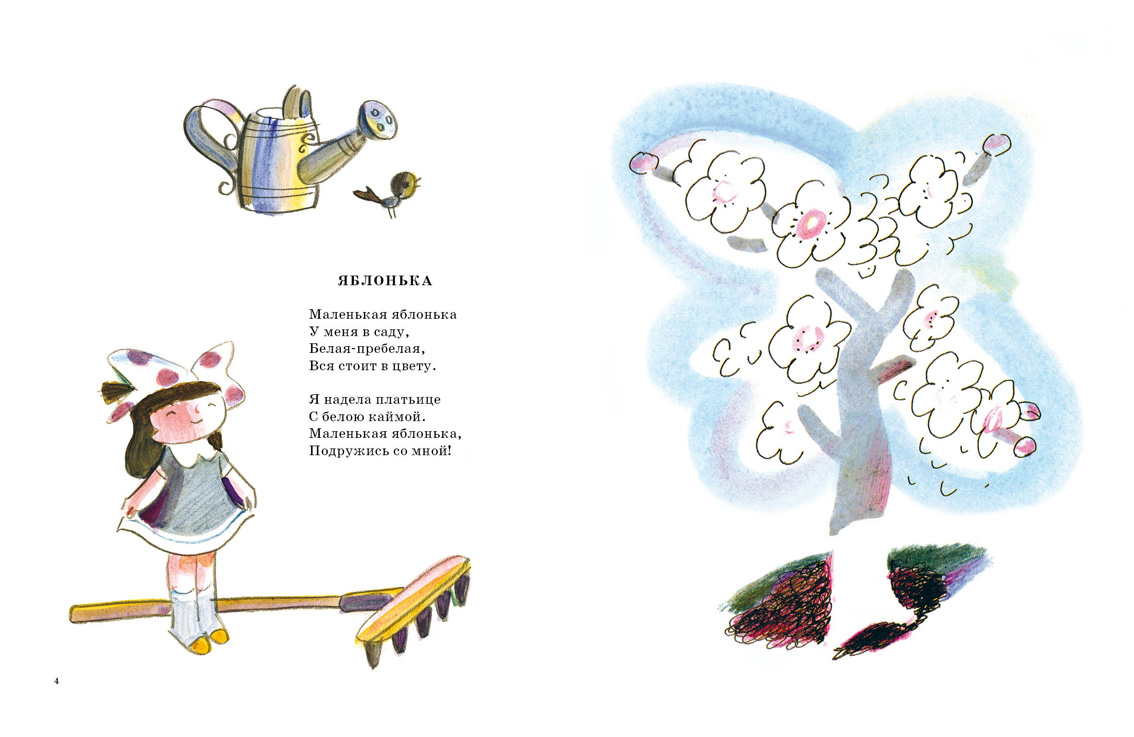 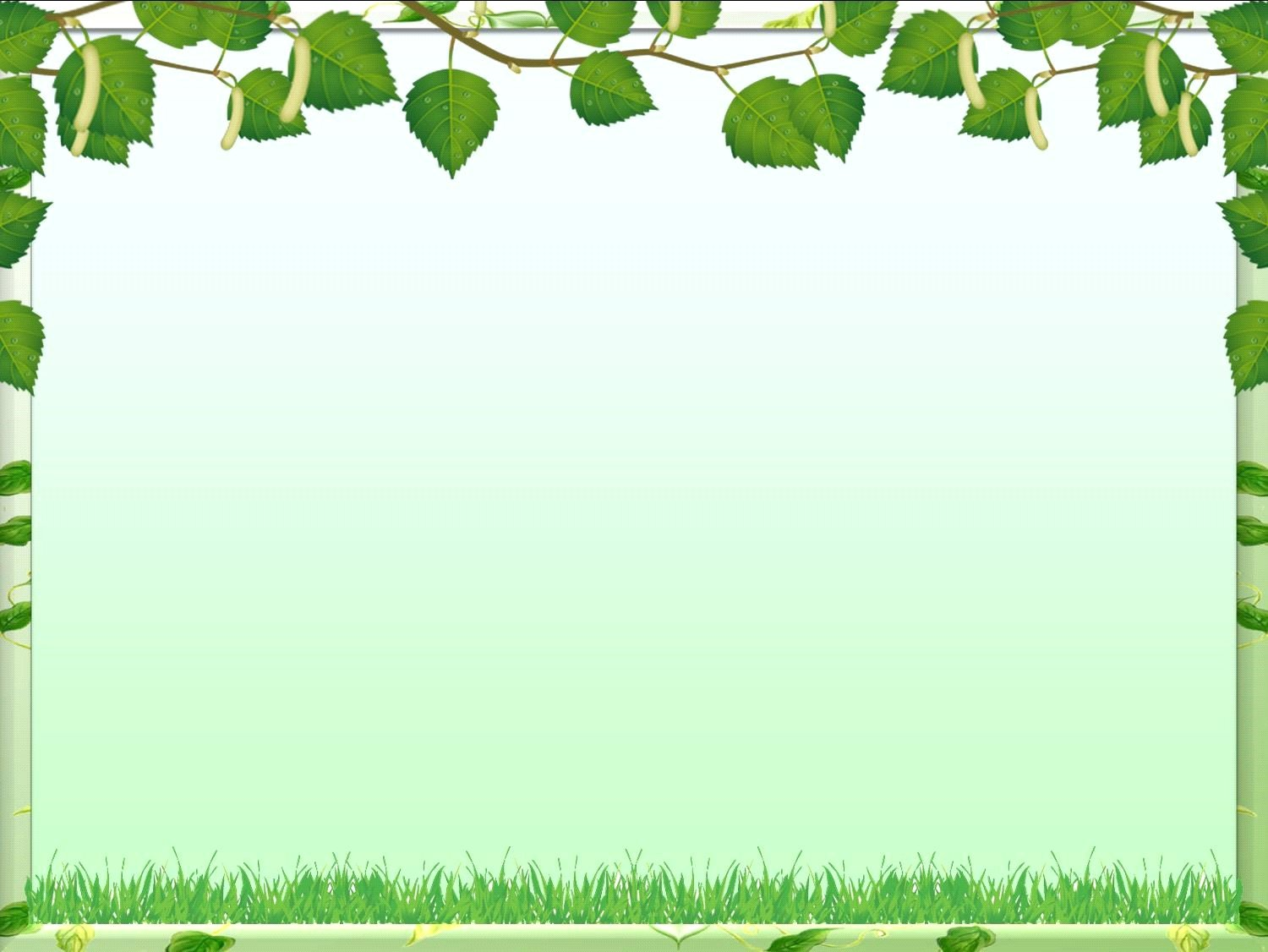 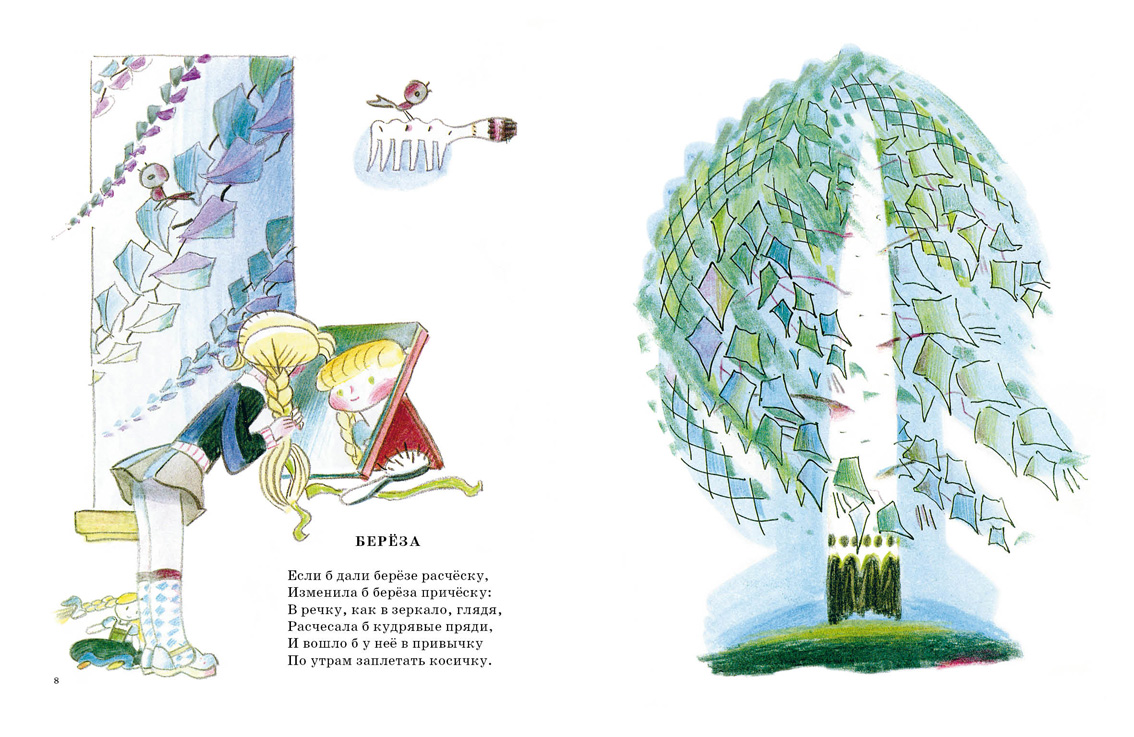 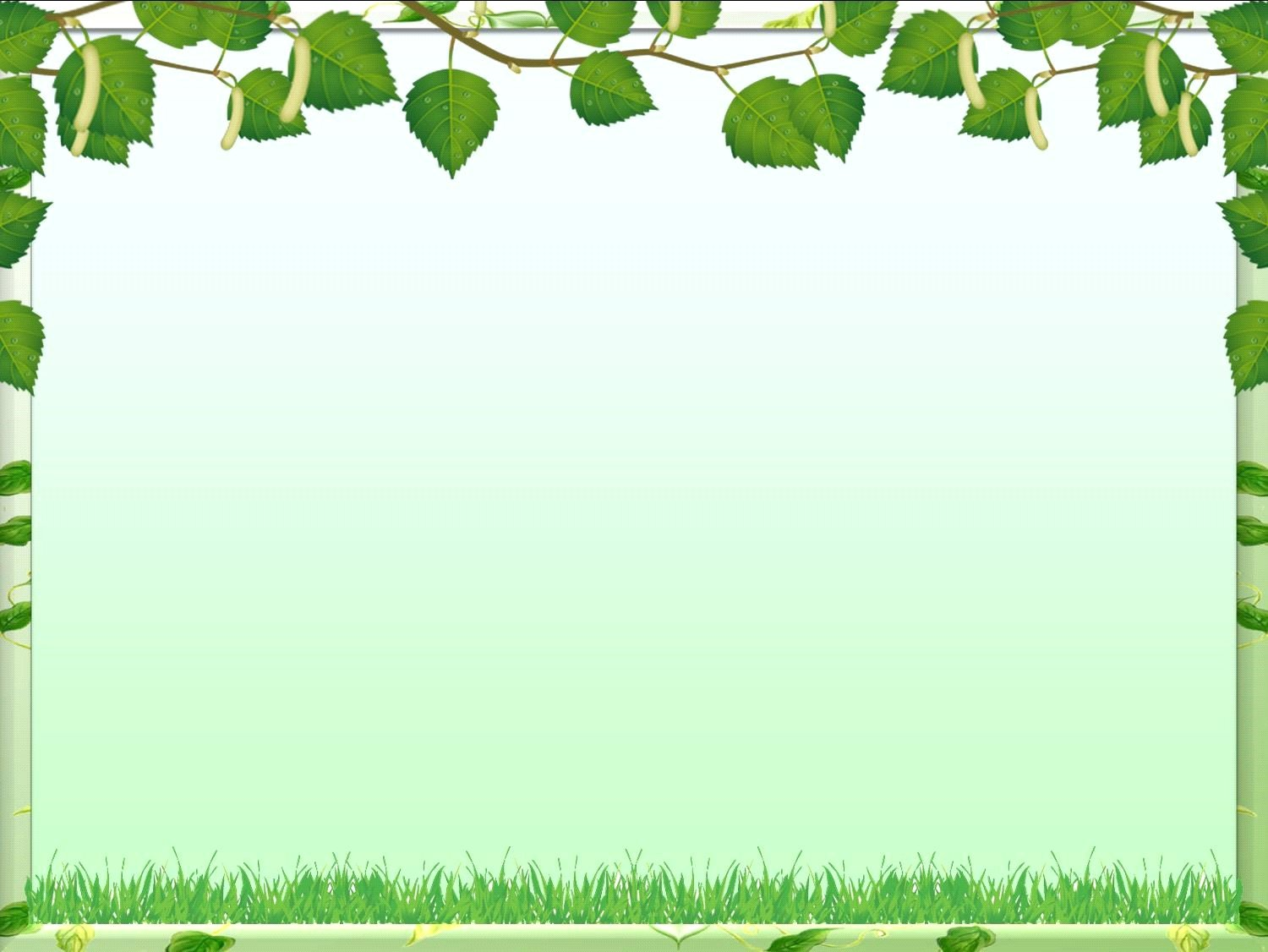 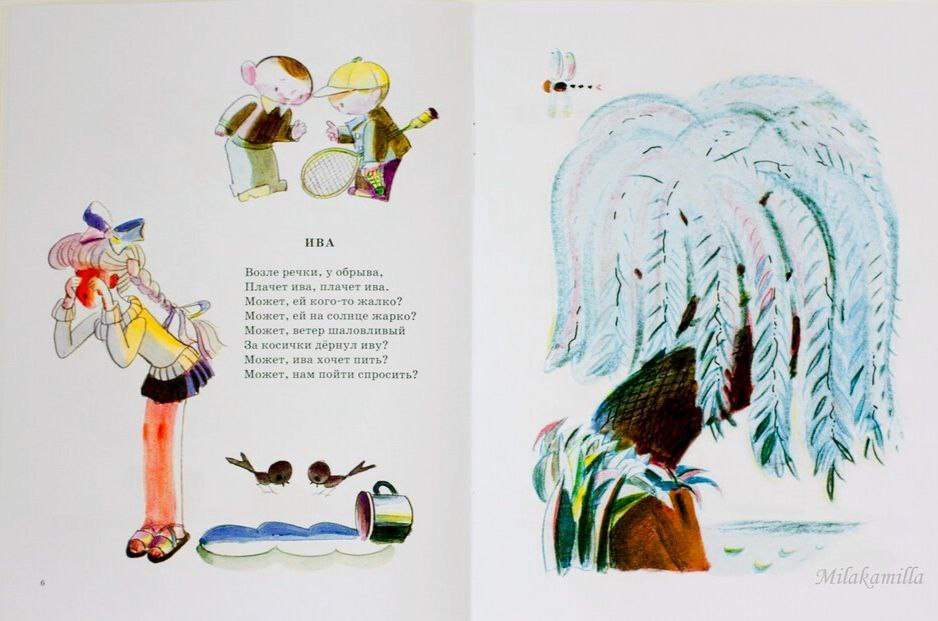 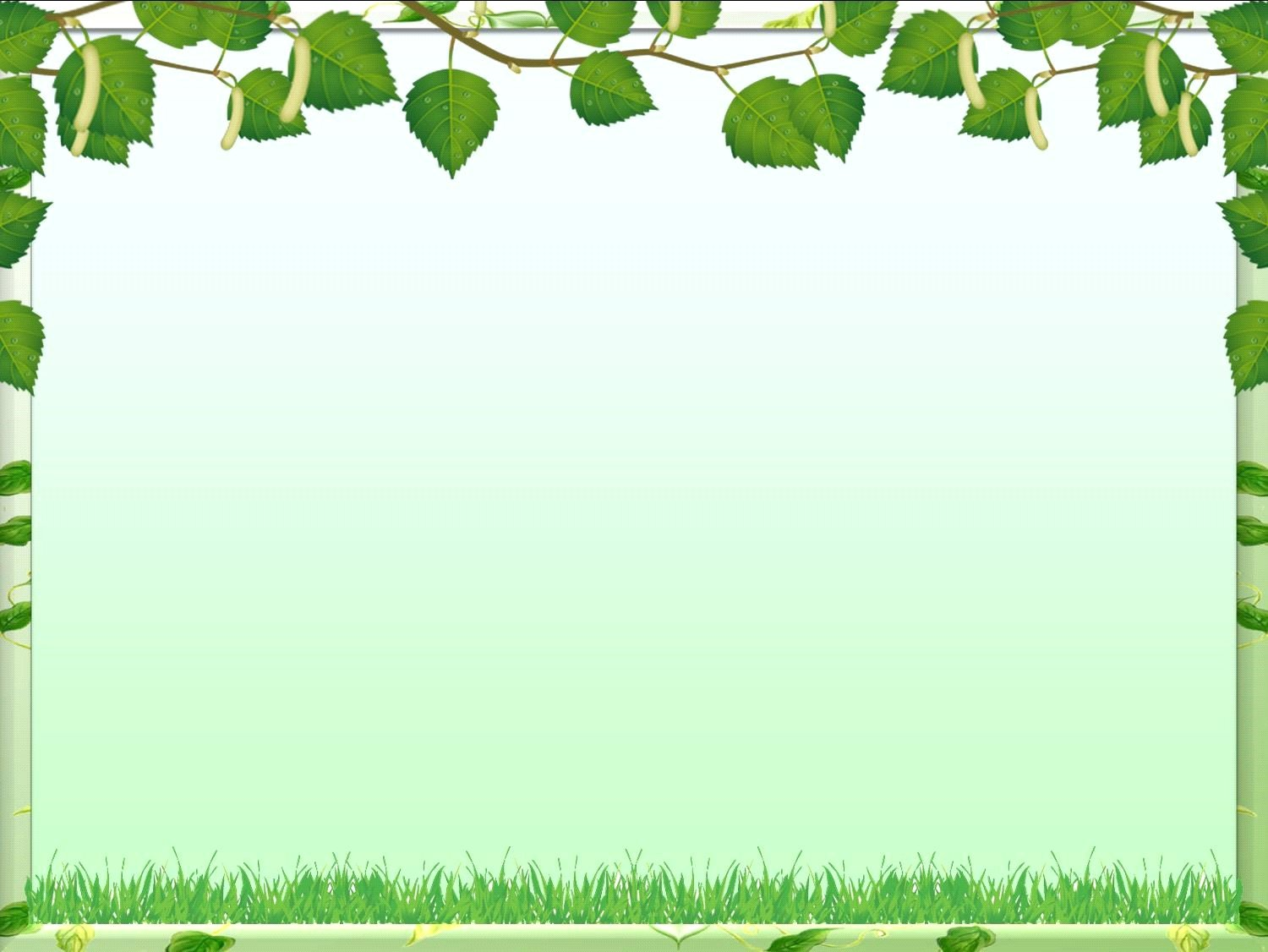 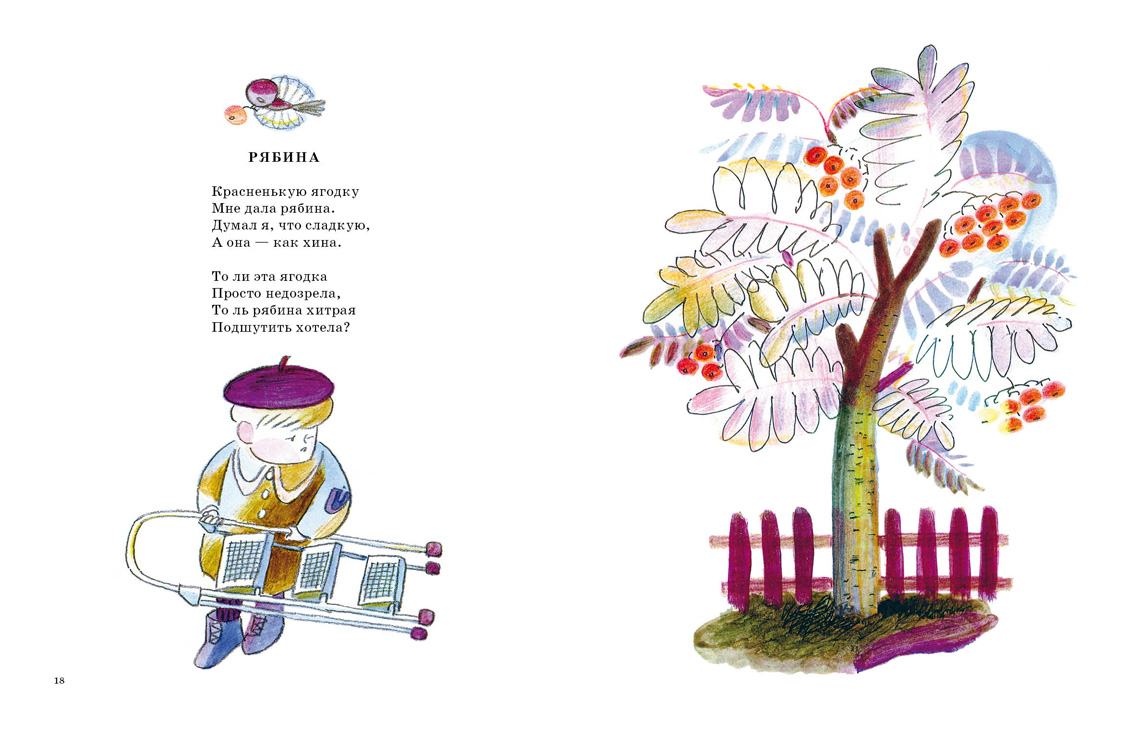 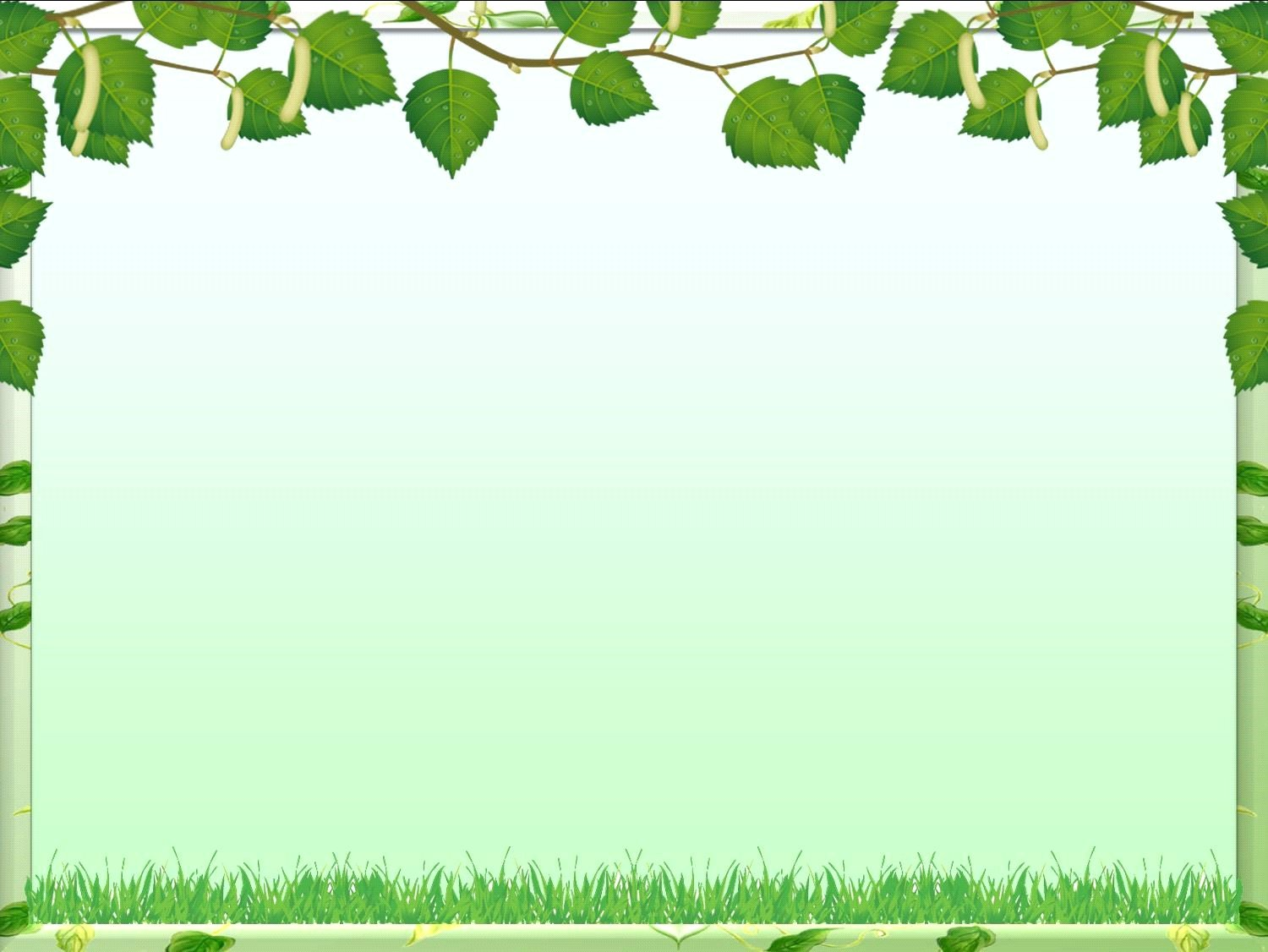 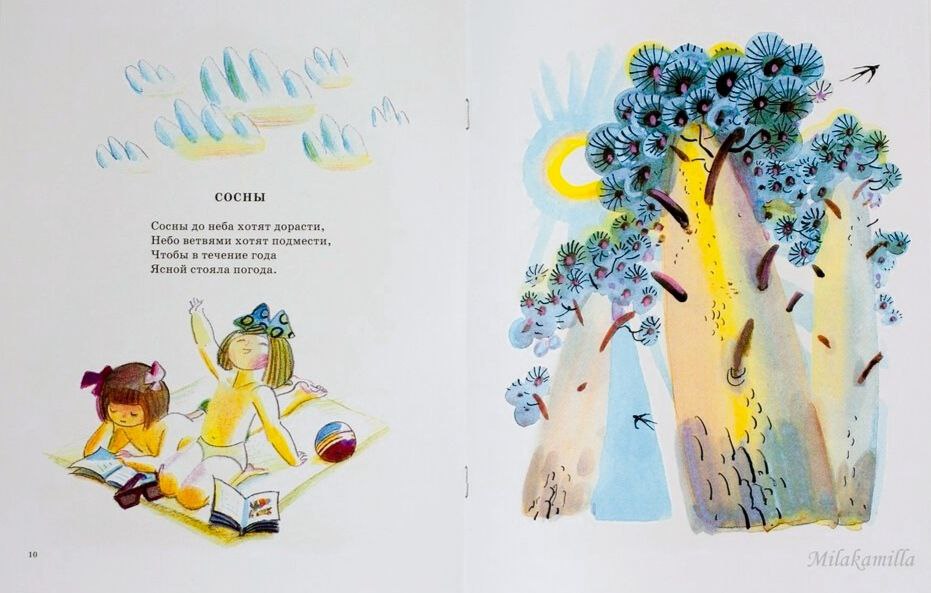 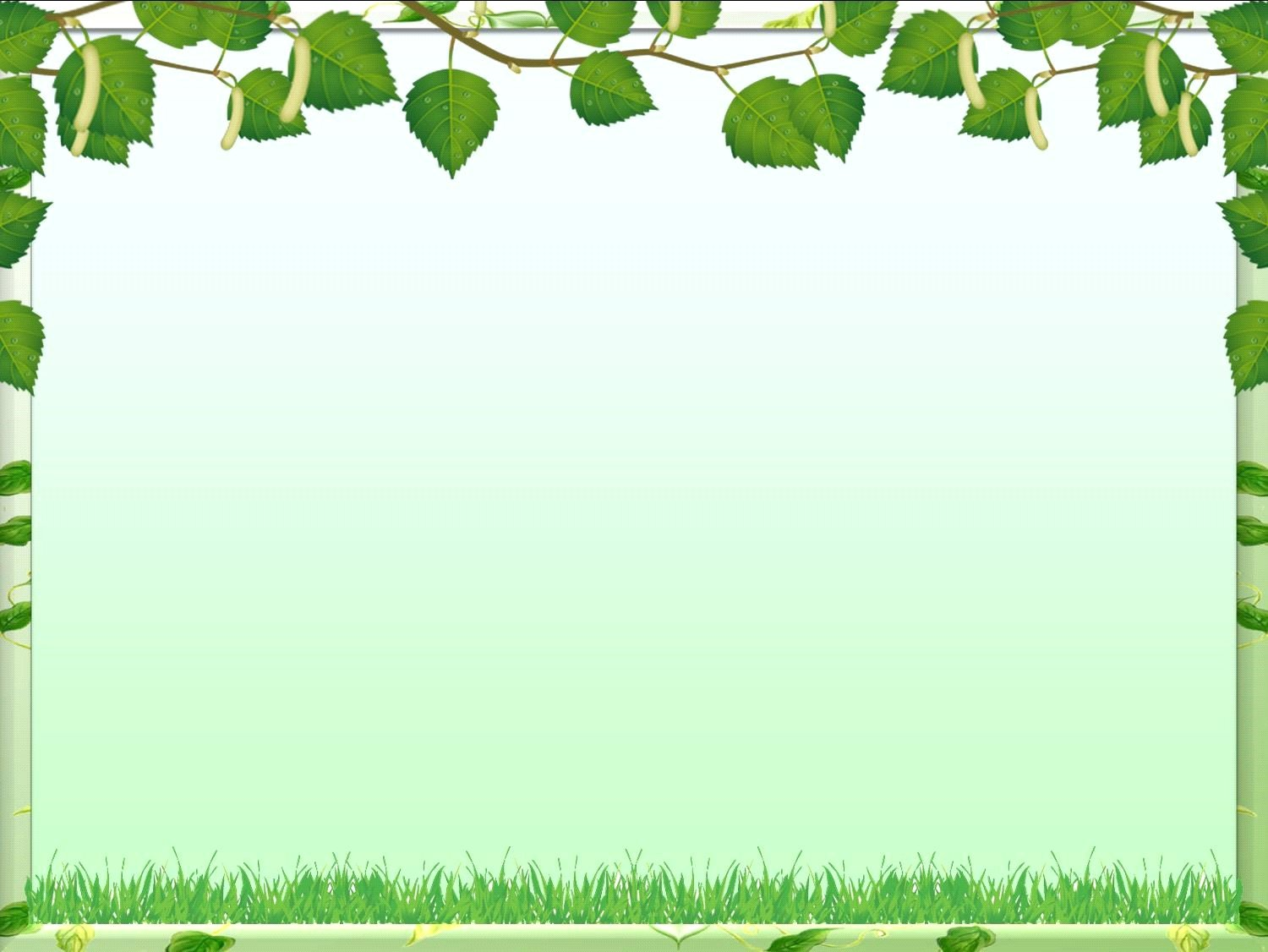 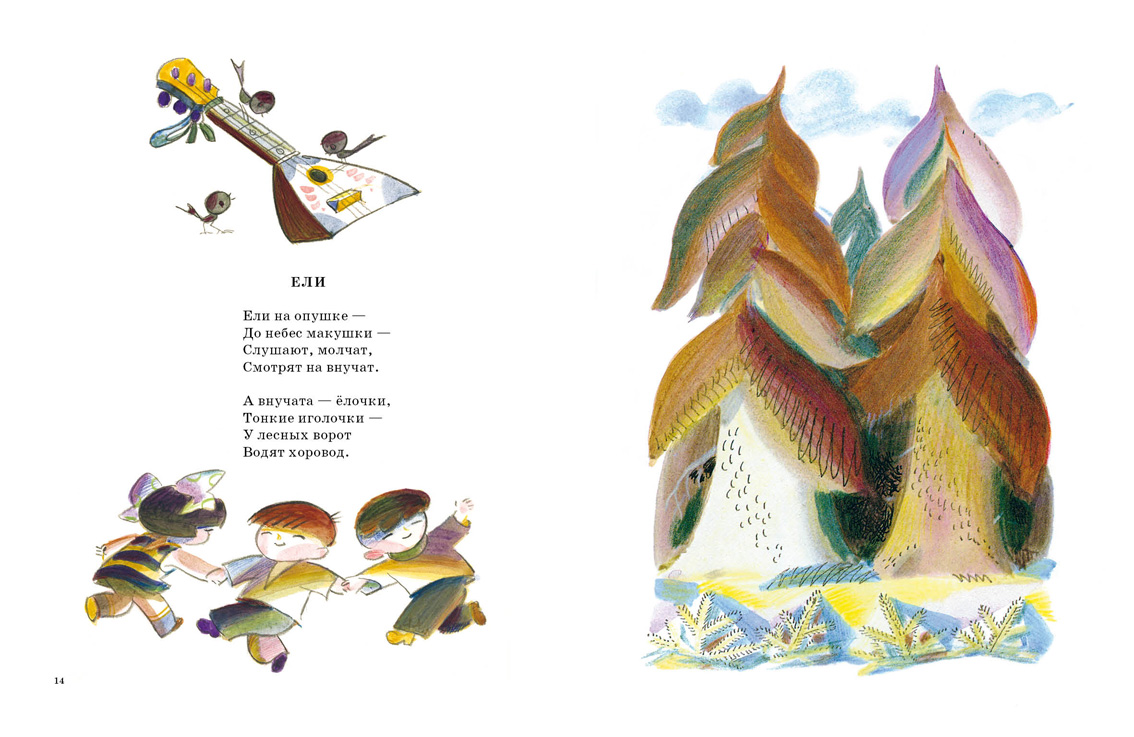 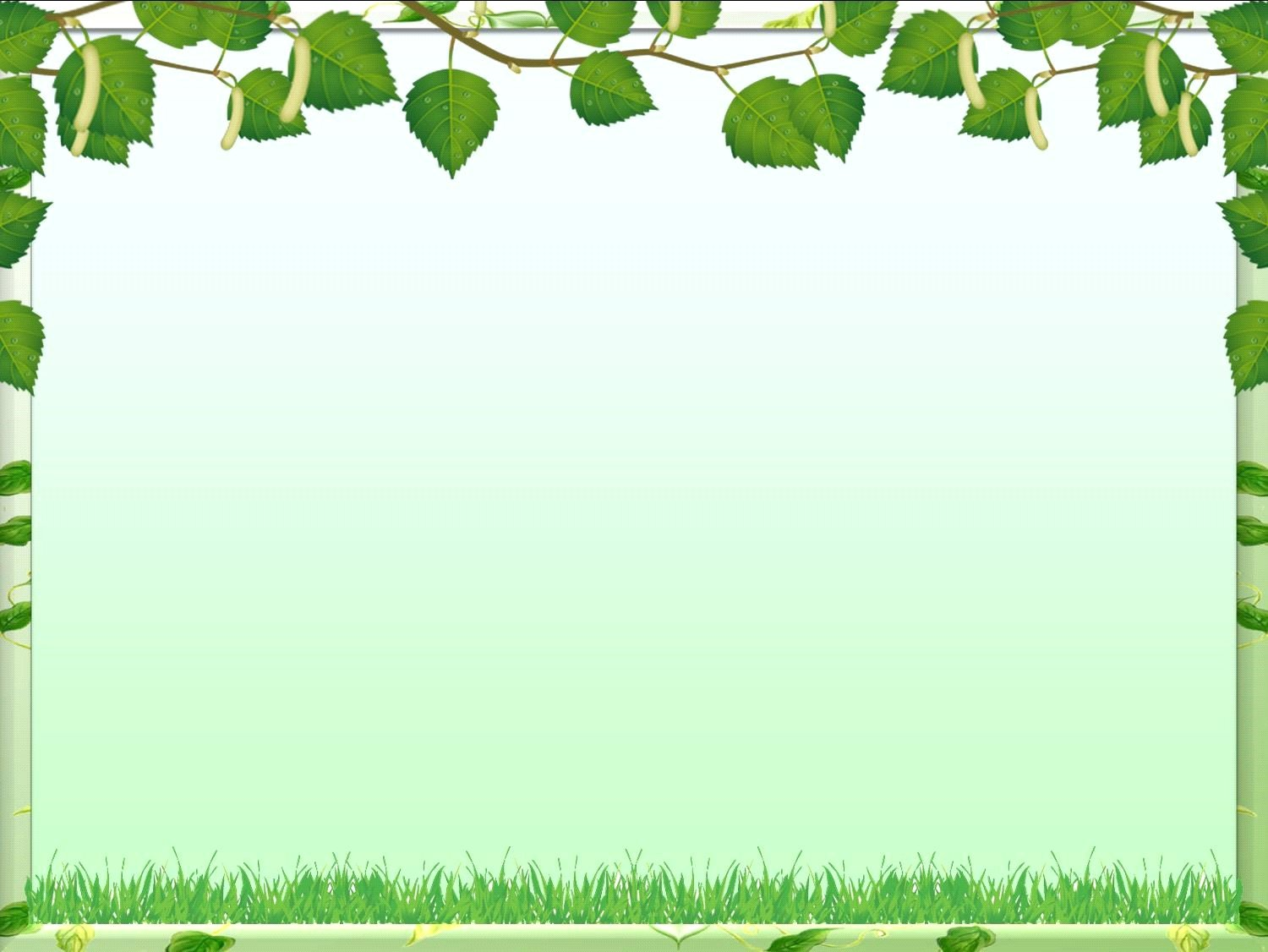 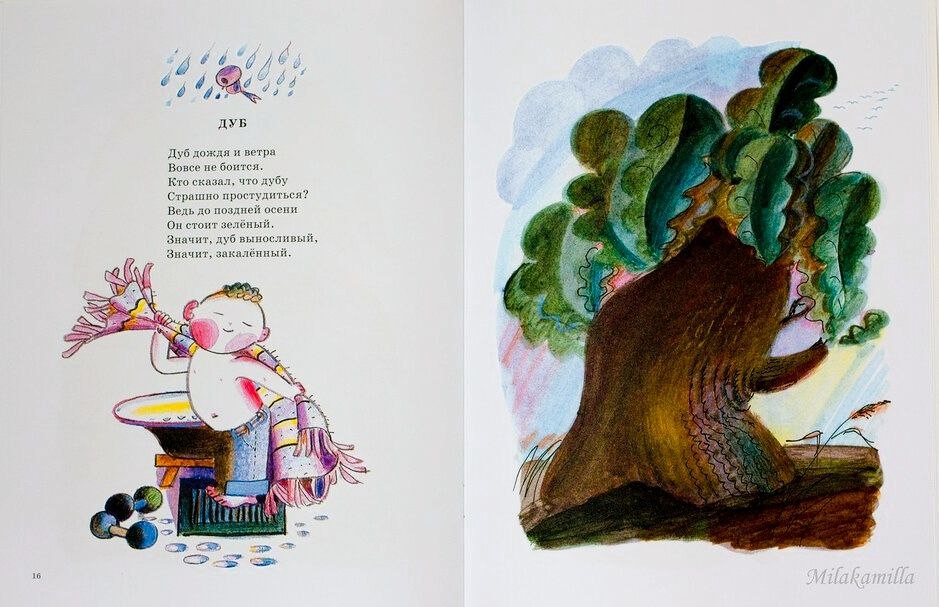 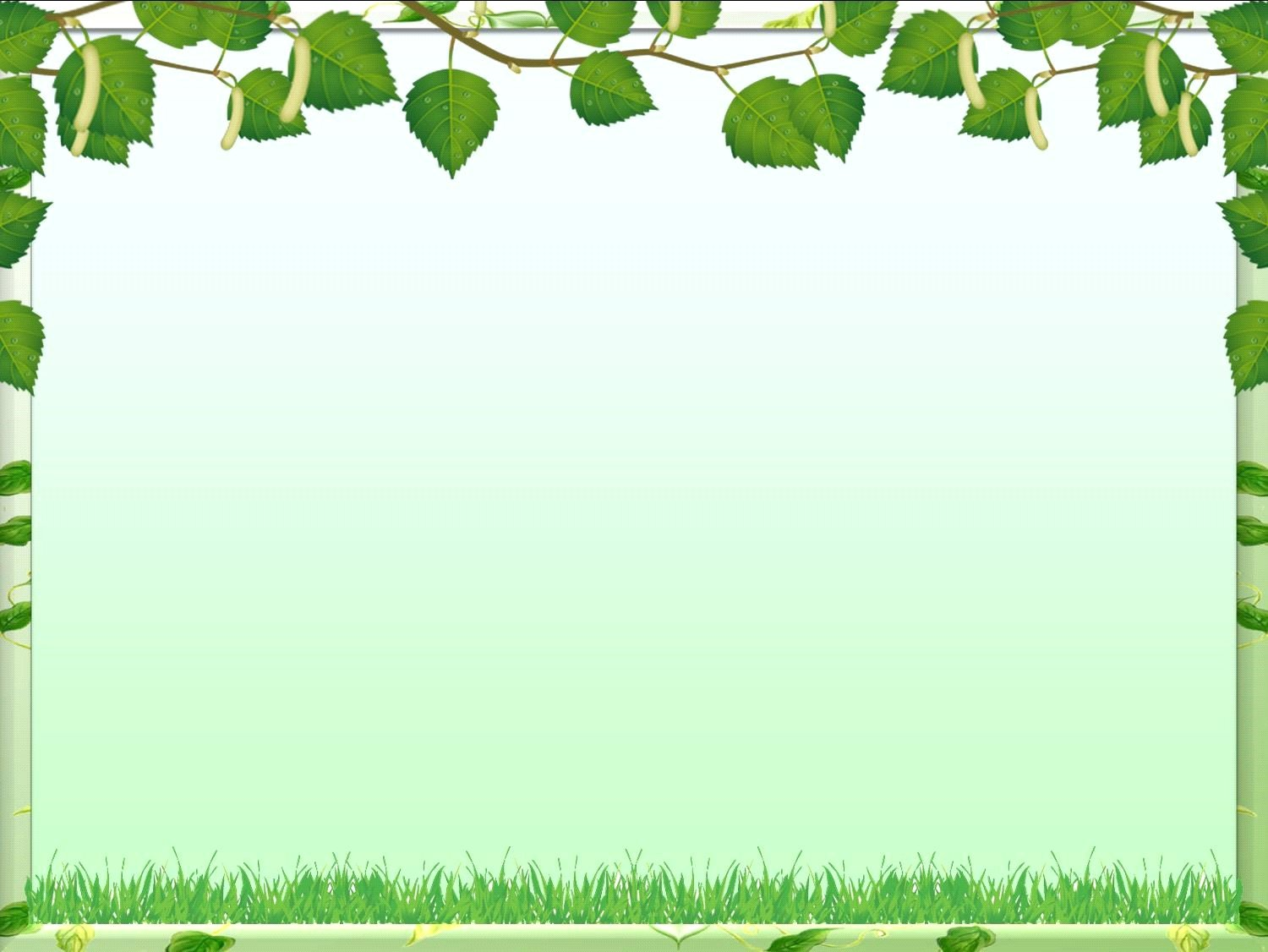 Благодарим за внимание
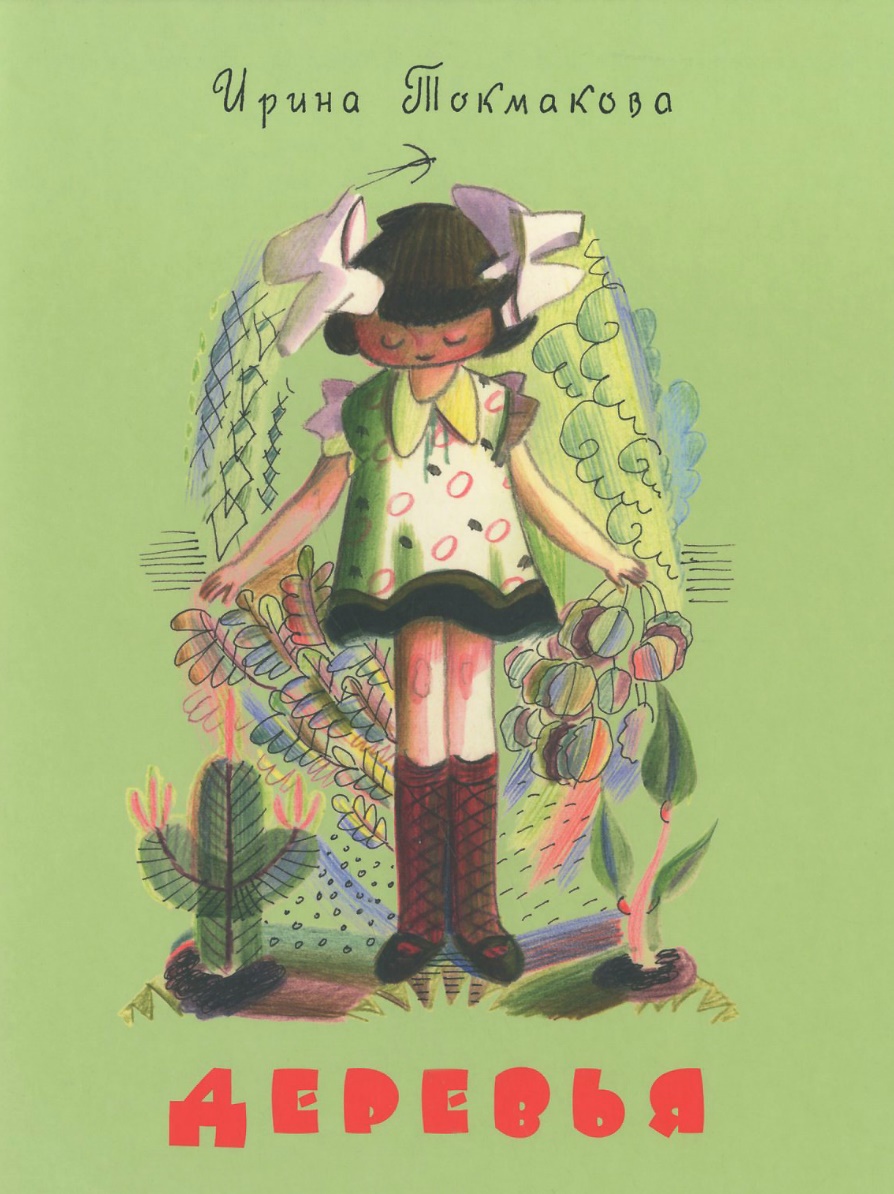